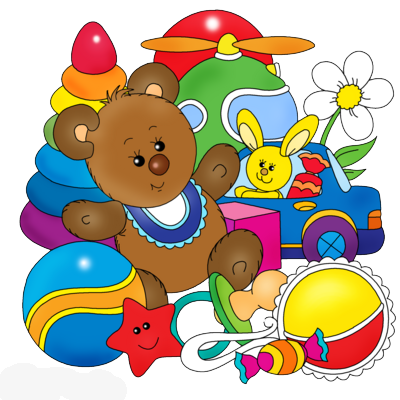 Навчання грамоти
Читання
Післябукварний період
Урок 100
Читання за ролями тексту 
«Чужа іграшка» Людмили Борщевської
Налаштування на урок
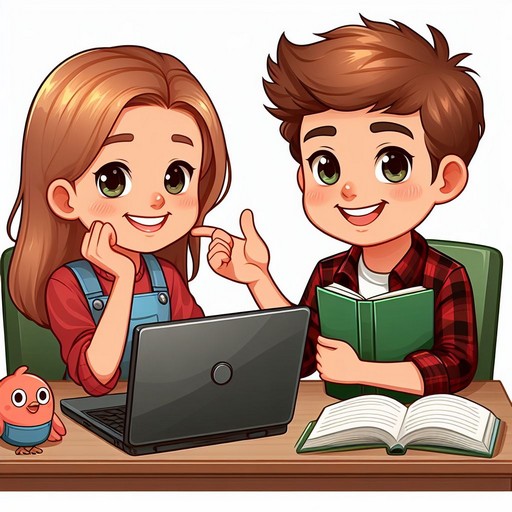 Школярі ми всі старанні,
Нам під силу всі завдання.
Лінь, помилки переможем,
Ми усе, повірте, зможем!
Відчуймо себе частиною колективу
Я прийшов на урок … навіщо?
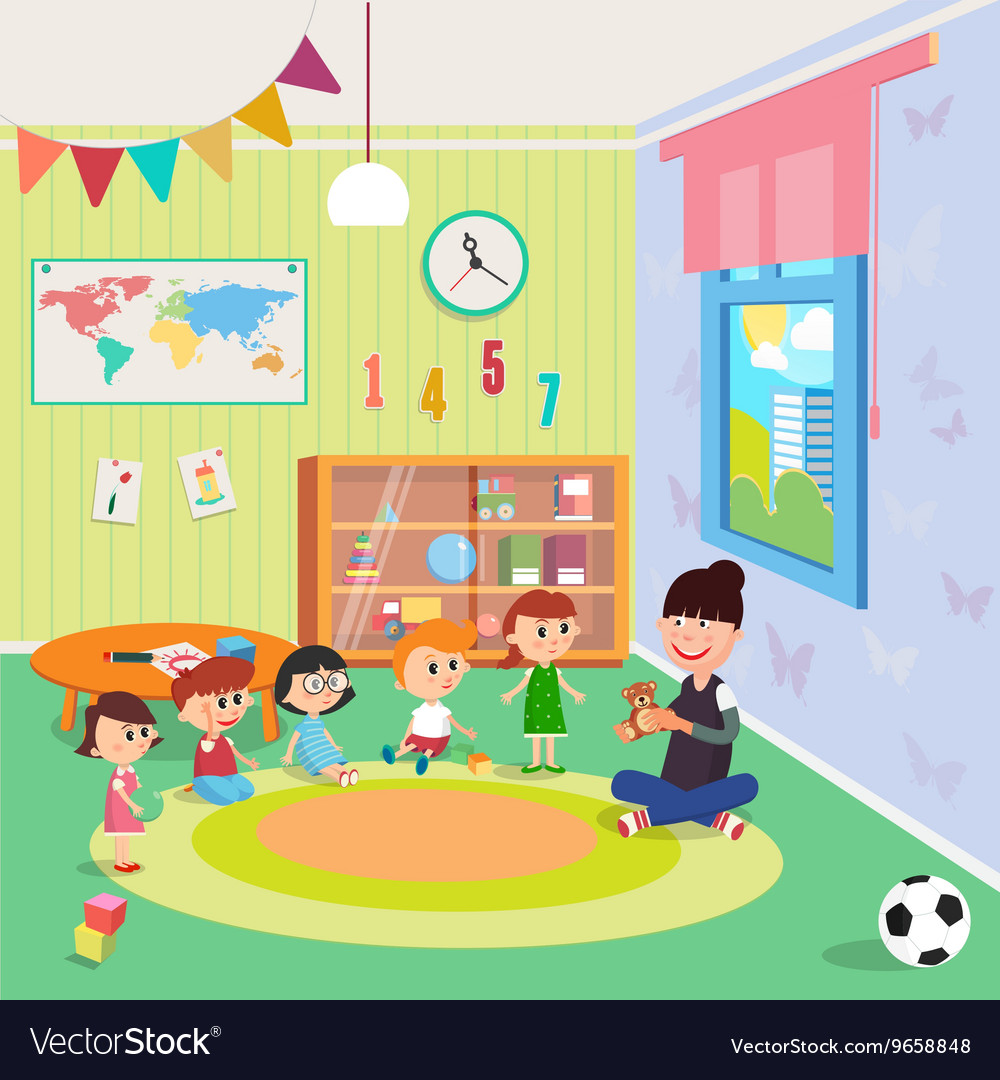 Потрібно бути … яким?
Зі мною … хто?
Вони мене … що?
Мені це … як?
Я готовий/а до … чого?
Вправи на постановку дихання та розвиток артикуляції
«Задми свічки»
Уяви, що перед тобою – іменинний торт. На ньому багато маленьких свічок. Зроби глибокий вдих і намагайся задути якомога більше свічок.
«Понюхай квітку»
Уяви, що перед тобою  запашна квітка. Видихни і зроби глибокий вдих -  неначе ти нюхаєш
запашну квітку на лузі.
«Запросимо тишу в клас»
Приклади вказівний палець до губ та скажи: «Тш-ш-ш…».
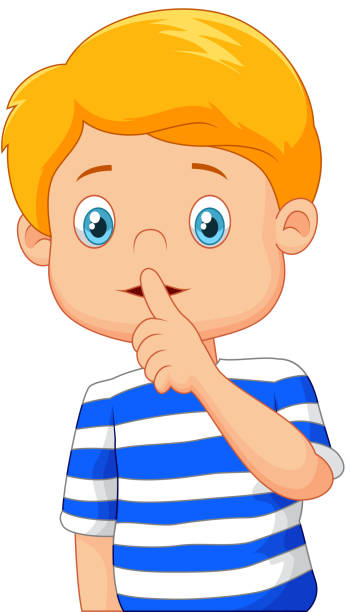 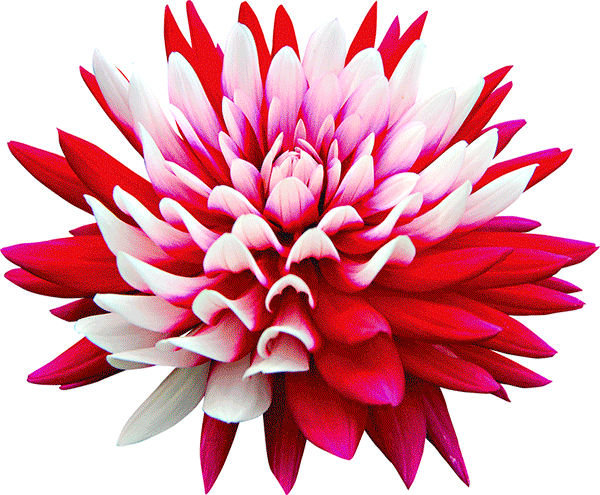 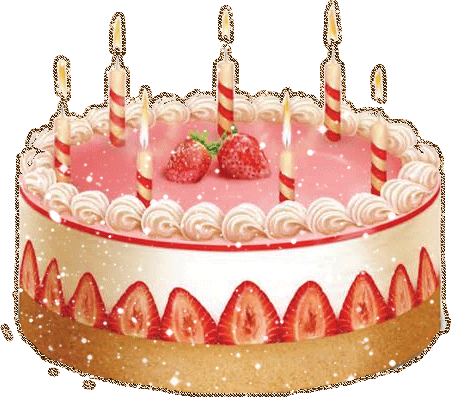 Робота з чистомовкою
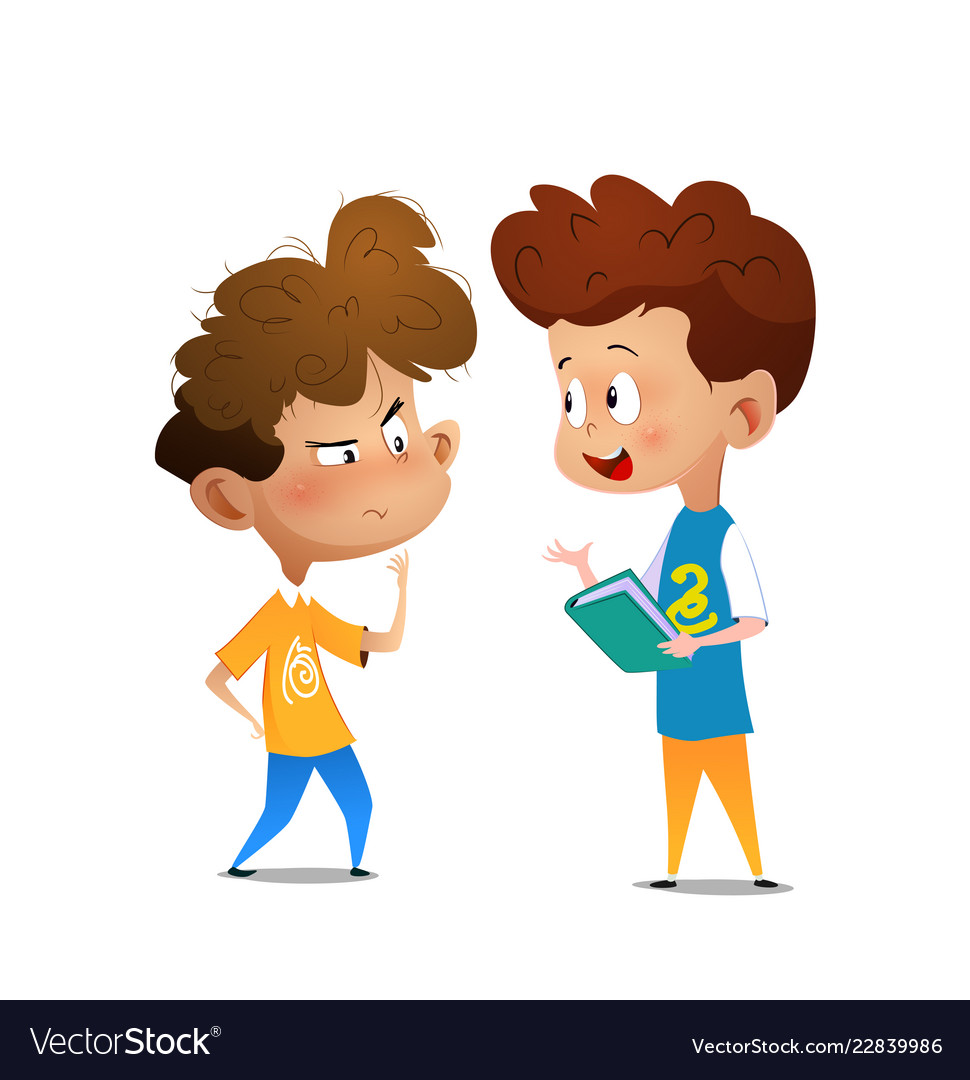 Ра-ра-ра – в парку є весела гра.
Тут-тут-тут – ми побігли на батут.
Рі-рі-рі – він сподобавсь дітворі.
Дем-дем-дем – ми на колесо підем.
Емо-емо-емо – потягом поїдемо.
Вправа на розвиток швидкочитання
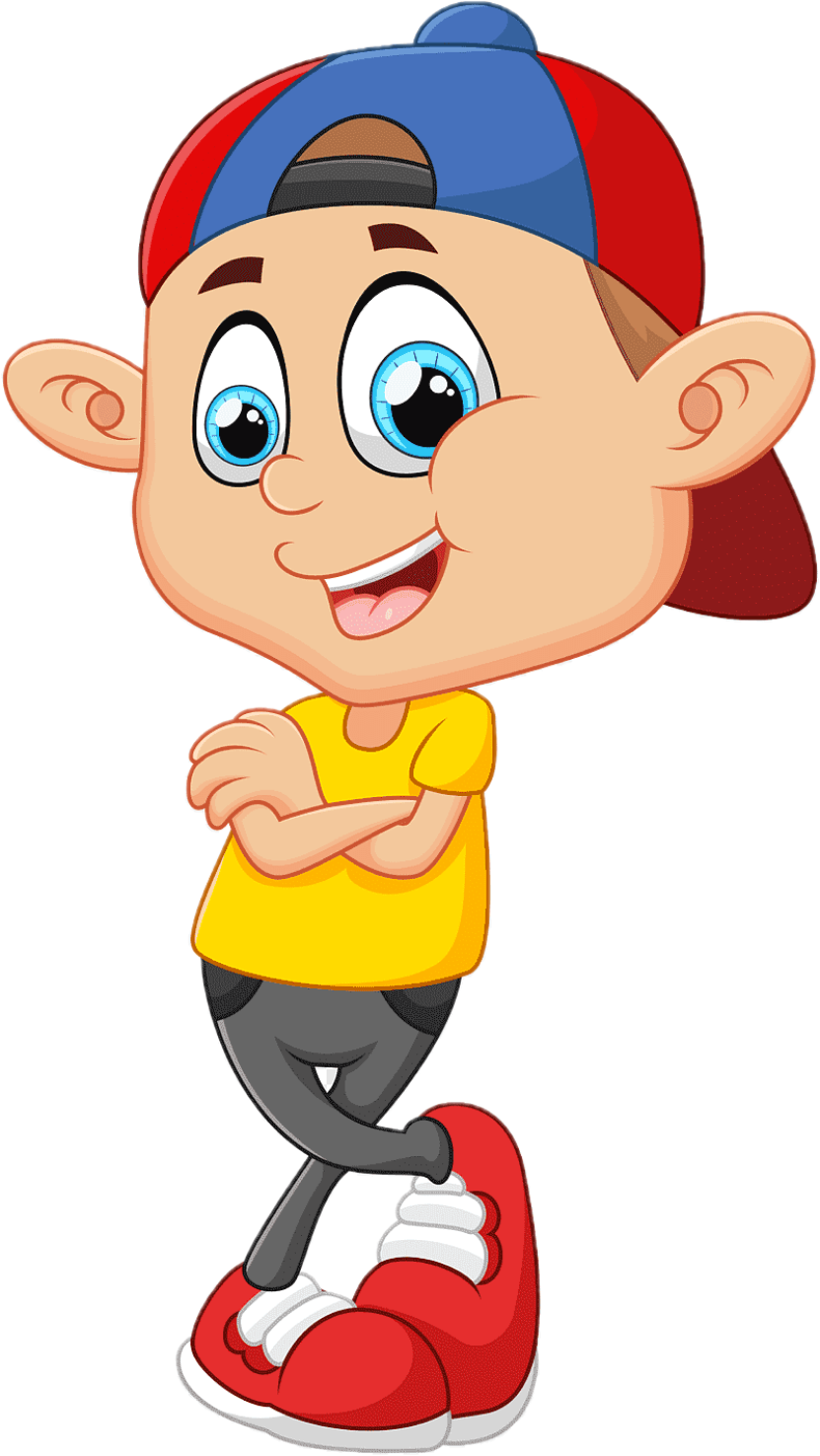 Вправа на розвиток швидкочитання
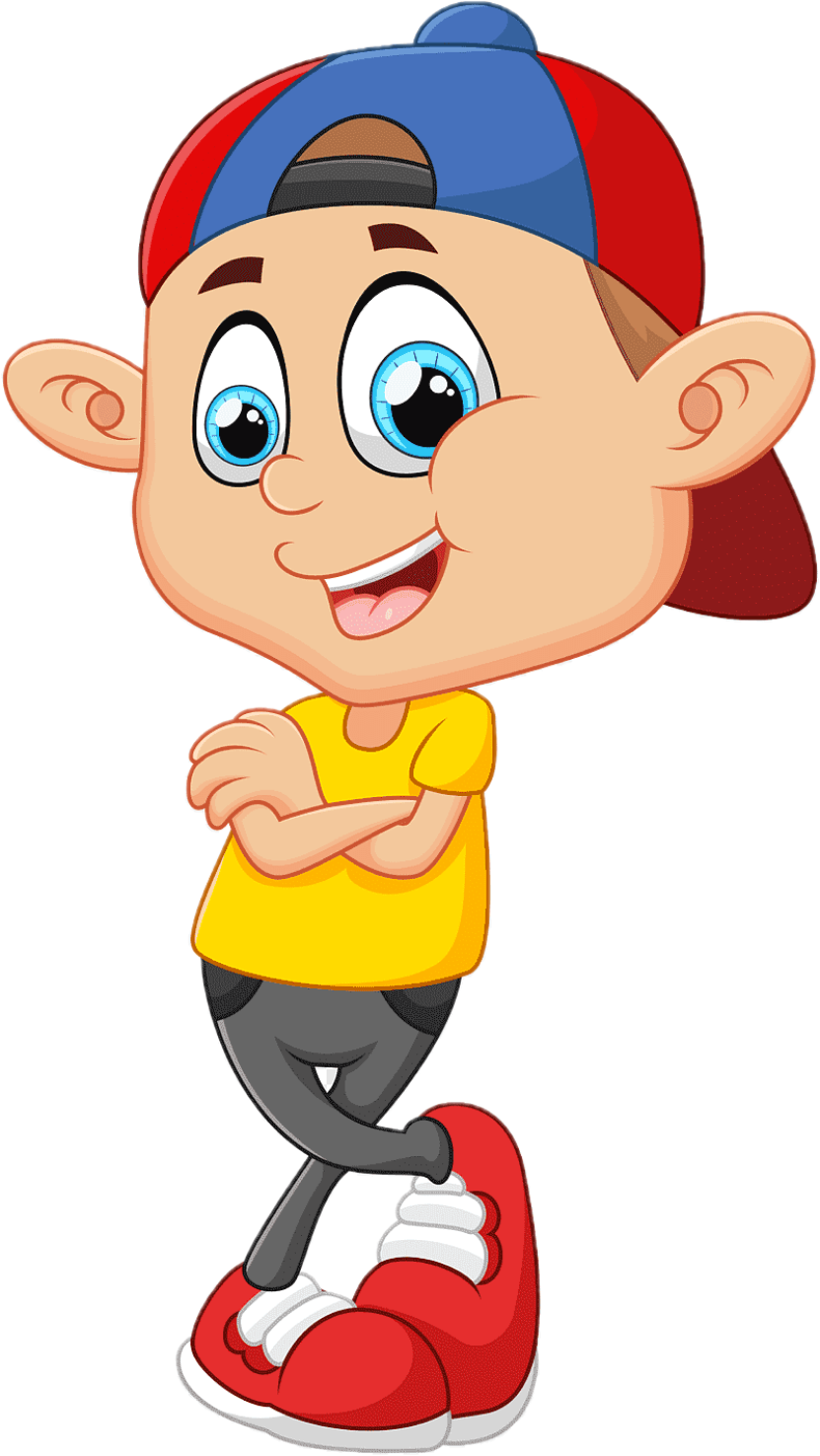 Повідомлення теми уроку
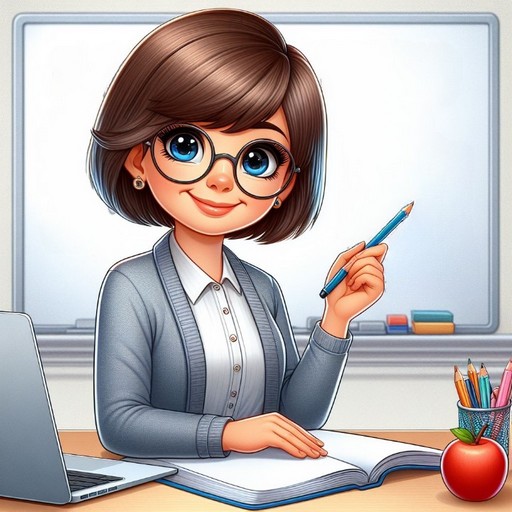 Сьогодні на уроці читання ми удосконалимо навичку виразного читання тексту, відповідати на запитання за змістом прочитаного.
Відгадай загадки
Накрутив Івась пружину —
танцювала без упину.
І дзижчала, і крутилась.
Як стомилась — зупинилась.
Звір улюблений весь з плюшу:
Лапки, хвостик, навіть вуха.
ведмедик
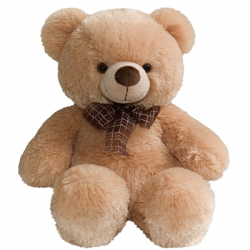 дзиґа
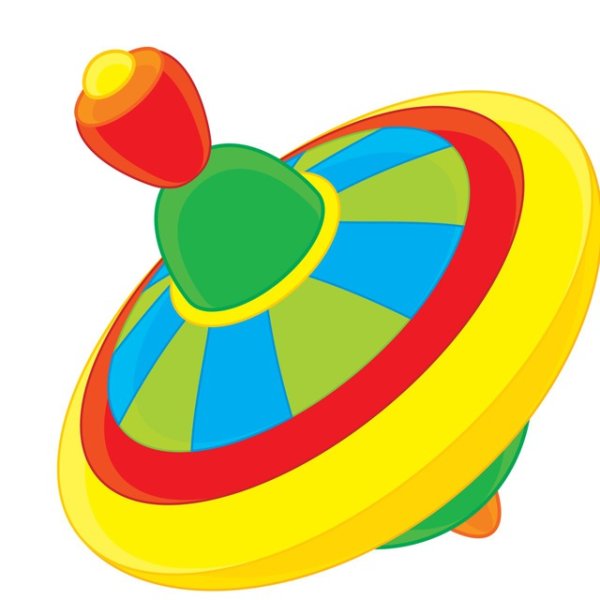 Відгадай загадки
Плига, плига цілий день,
Через лаву, через пень,
Через кущ і через квіти.
Що за іграшка це, діти?
Замість справжньої дитини
Є у кожної дівчини.
Її пестять, одягають,
Спати ввечері вкладають.
І годують її смачно –
Дуже мамі вона вдячна!
м’яч
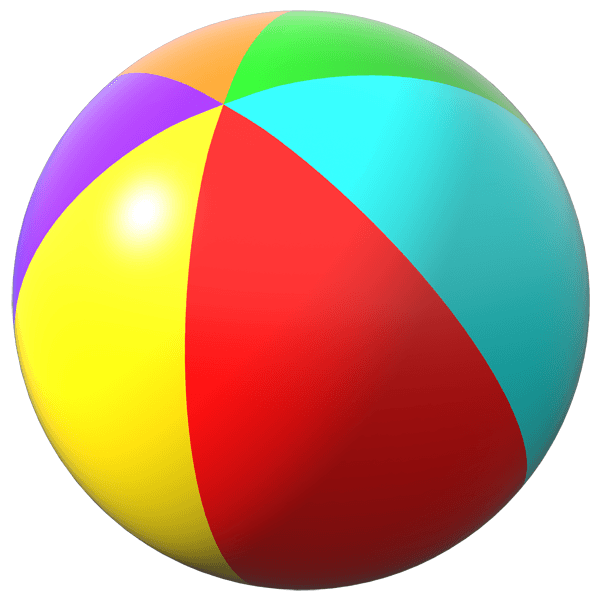 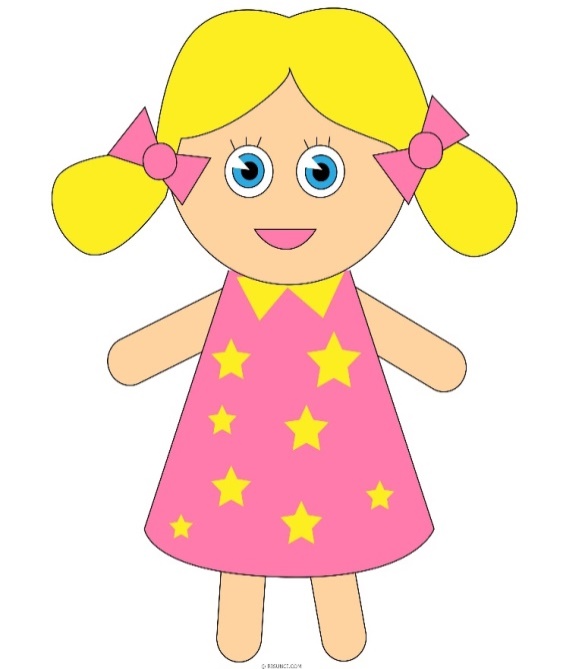 лялька
Починаємо з розминки. Прочитай вірш разом із Читалочкою
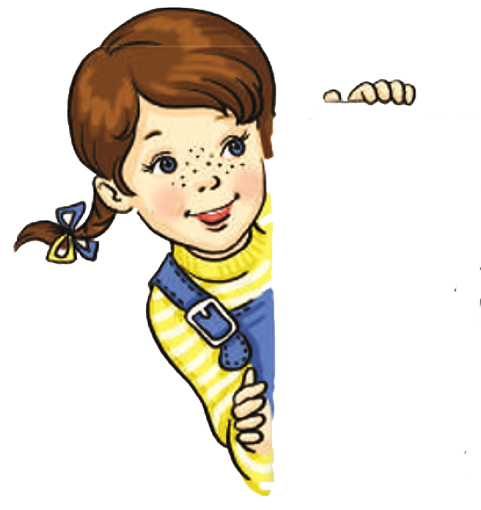 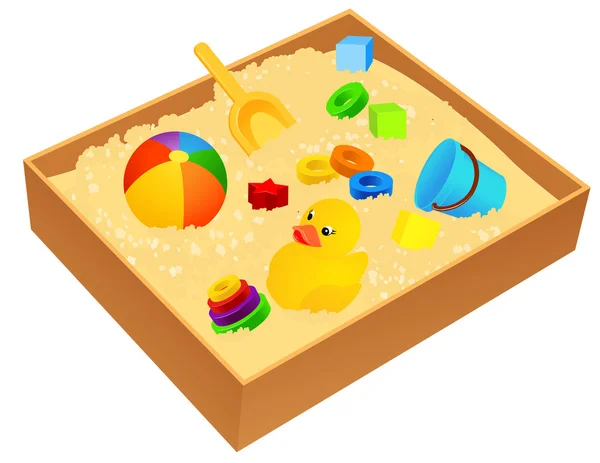 Кожному в пісочниці
повозитись хочеться,
бо не просто в ній пісок:
тісто в ній — на пиріжок,
для фортеці цегла в ній,
для машин — гараж новий.
Ось чому в пісочниці
всім погратись хочеться.
        Анатолій Костецький
Хто написав цей вірш?
Чому автор вважає, що в пісочниці є тісто на пиріжок, цегла для фортеці, гараж для машин?
Придумай заголовок до цього вірша.
 Про що, на твою думку, буде розповідатися в тексті «Чужа іграшка»?
Підручник.
Сторінка
86
Слухаю і розумію
Чужа іграшка
     Одного дня Сашко і Стасик будували в дворі зàмок із піску.
     Сашко копав пісок совком і раптом бачить — щось блищить. Він розгріб пісок. А там красива маленька машинка.
     — Стасику, дивись, яка гарна машинка! — сказав Сашко.
     — Дуже гарна. Бери її собі, — запропонував Стасик.
     — Ні, не візьму, це не моя машинка, — відповів Сашко.
     — Але ж ти її знайшов. Значить твоя.
     — Ні, машинку треба віддати тому, хто її загубив— У нашому будинку живе маленький хлопчик. Учора я бачив, як він грався такою машинкою. Я думаю, що це він загубив її в піску.
     Сашко взяв машинку і відніс хлопчику.
     — Це твоя машинка?
     — Моя! Моя! — зрадів малюк.
                                                                        За Людмилою Борщевською
Підручник.
Сторінка
86-87
Запитання до уважного читача
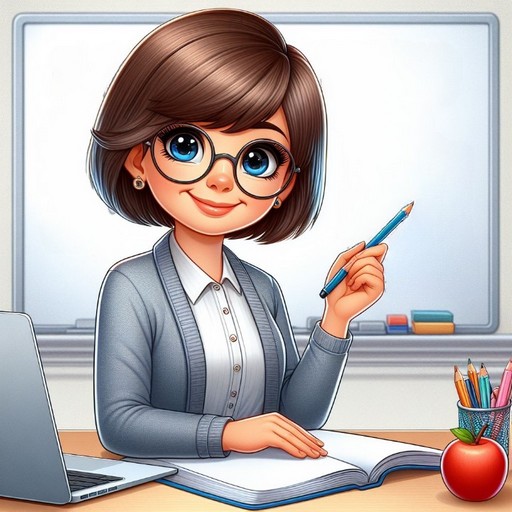 Про кого текст?
Чим займалися хлопчики?
Що вони знайшли в піску?
Чи доводилося тобі гратися в пісочниці?
Що ти будував/ла з піску?
 1. Хто із хлопчиків знайшов машинку? Що вирішив з нею зробити?
2. Що порадив зробити зі знахідкою друг?
3. Як вчинили хлопчики?
4. Чи доводилось тобі знаходити чужі речі? Що ти з ними робив?
Підручник.
Сторінка
87
Читаємо швидко
Сашко
дивись
Стасик
гарна
замок
сказав
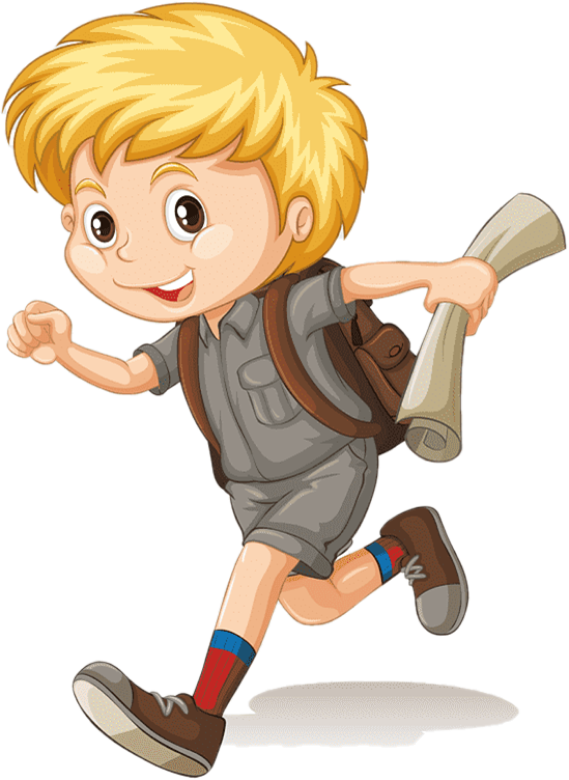 пісок
віддати
малюк
машинка
Пограй у театр — разом із сусідом чи сусідкою по парті прочитай розмову хлопчиків за ролями
– Стасику, дивись, яка гарна машинка!
– Дуже гарна. Бери її собі.
– Ні, не візьму, це не моя машинка.
– Але ж ти її знайшов. Значить твоя.
– Ні, машинку треба віддати тому, хто її загубив.
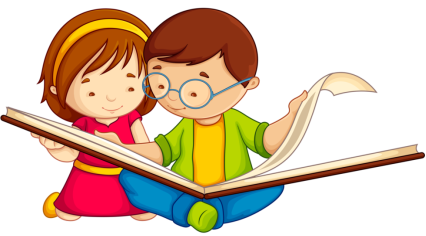 Робота в зошиті
Прочитай сполучення слів. На які питання відповідають в них слова? Надрукуй словосполучення.
– =о –о=
М’який ведмедик
Пригадай, коли буква Я позначає звук [а], коли два звуки [йа].
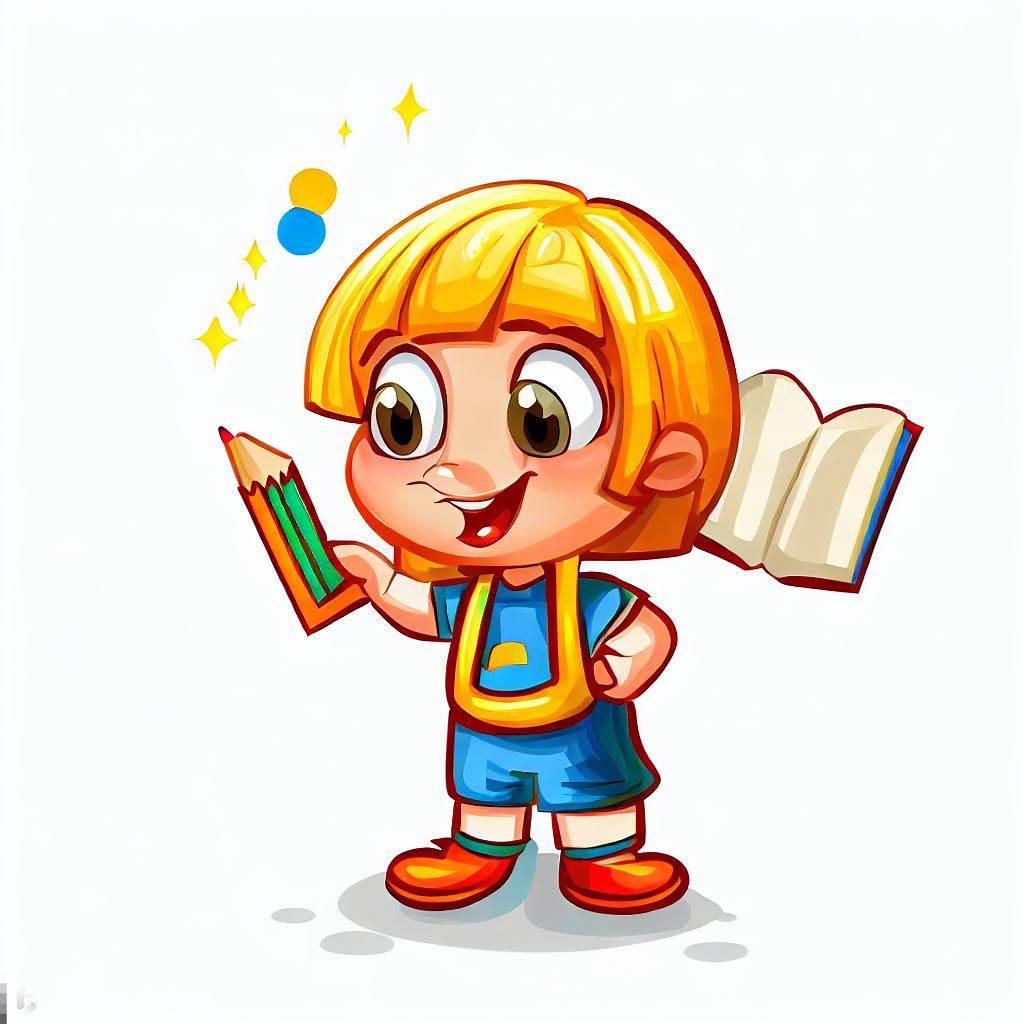 – =о –
футбольний м’яч
Побудуй звукові схеми слів з буквою Я. Скільки звуків вона в них позначає? Поясни, чому.
=о = – о
нова лялька
–о =о –о
дитяча машинка
Вправа «Мікрофон»
Що читали на уроці? 
Що спільного в оповіданні і вірші?
Чого навчає нас текст?
Чи сподобалися тобі хлопчики? Чому?
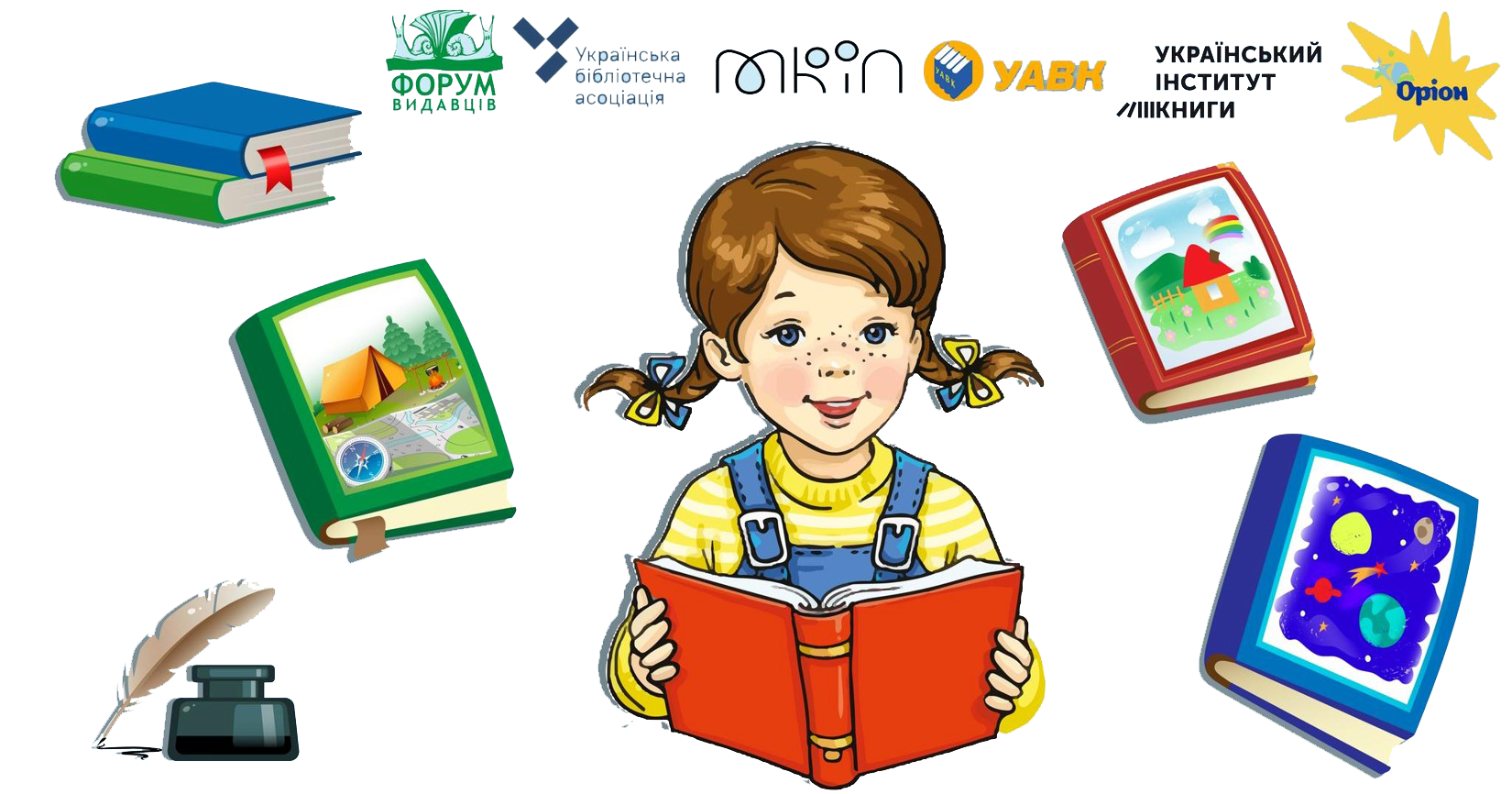 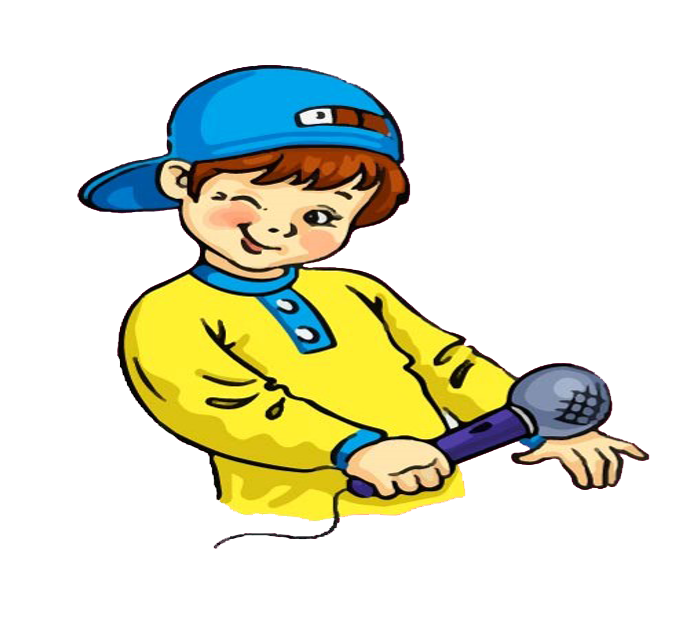 Online завдання
Відскануй QR-код або натисни жовтий круг!
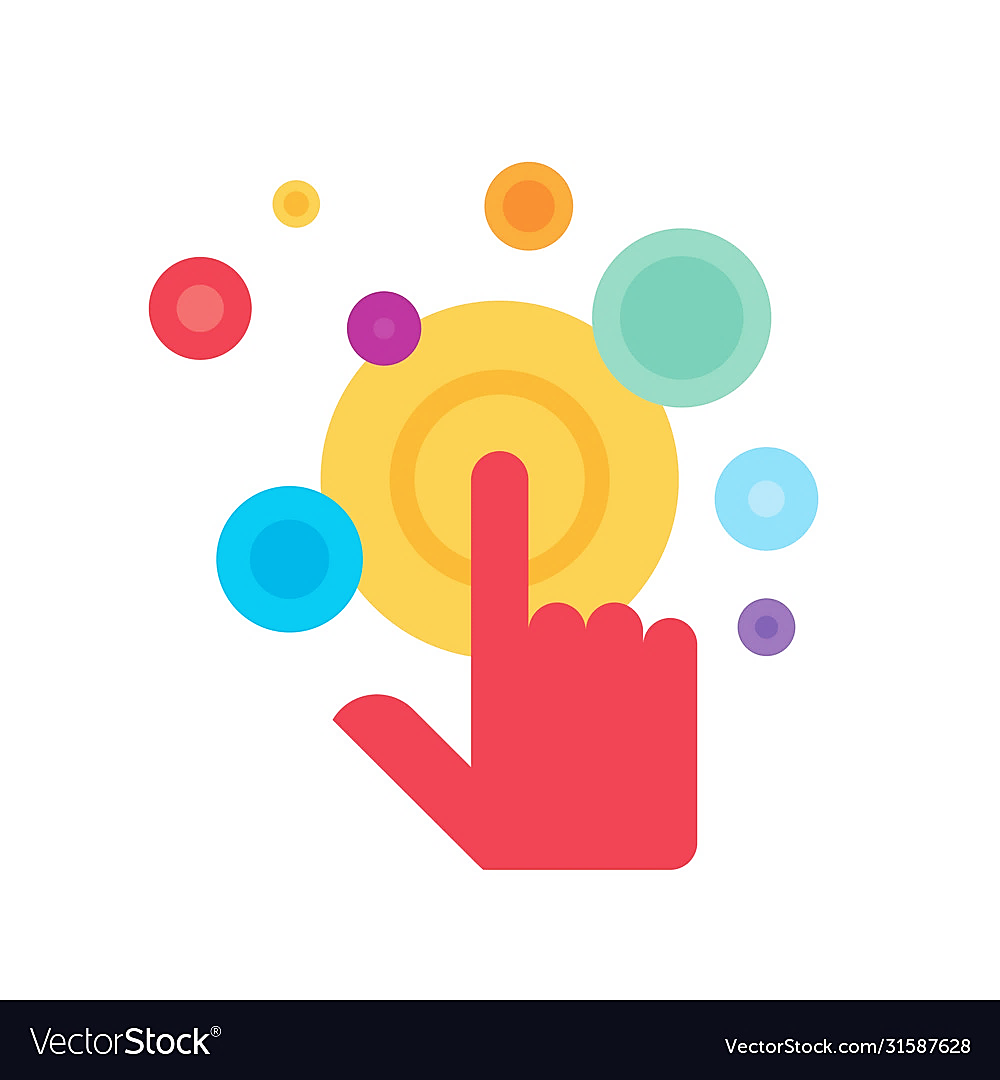 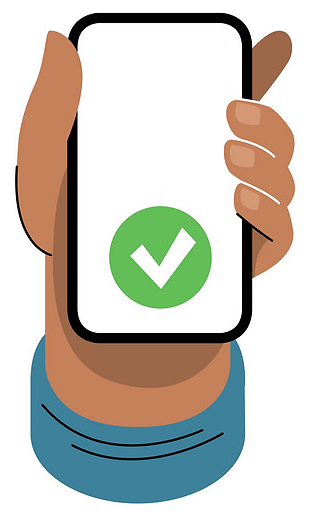 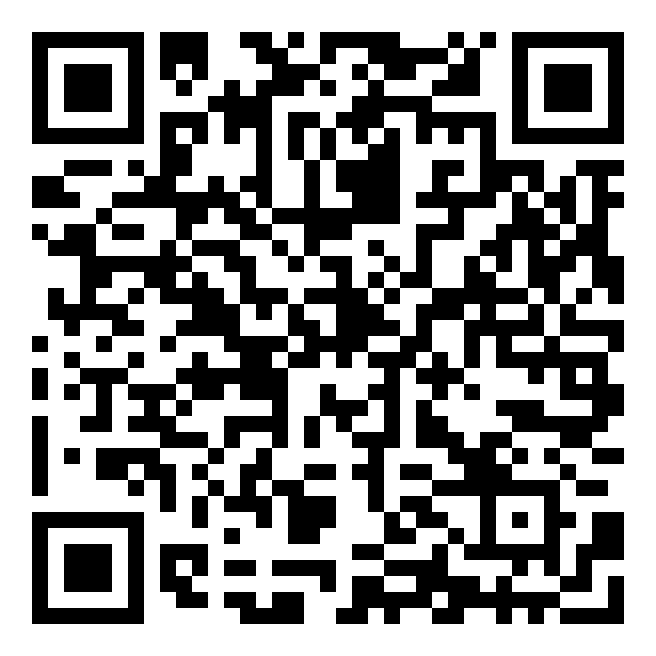 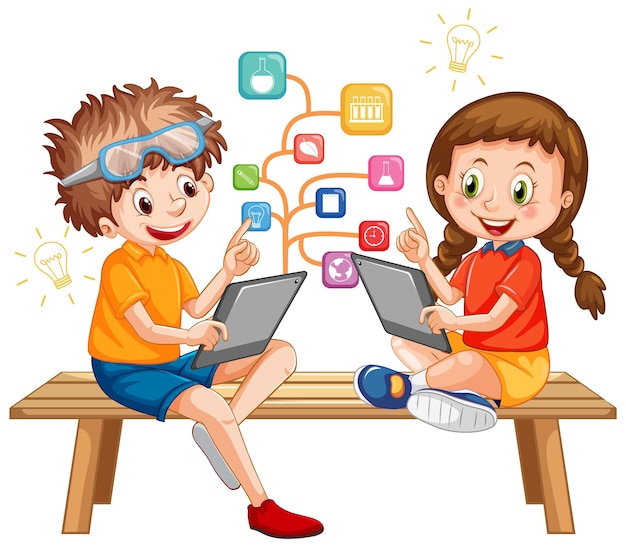 Рефлексія
Оціни свою роботу на уроці
Я з усім упорала/вся
Працював/ла  старанно
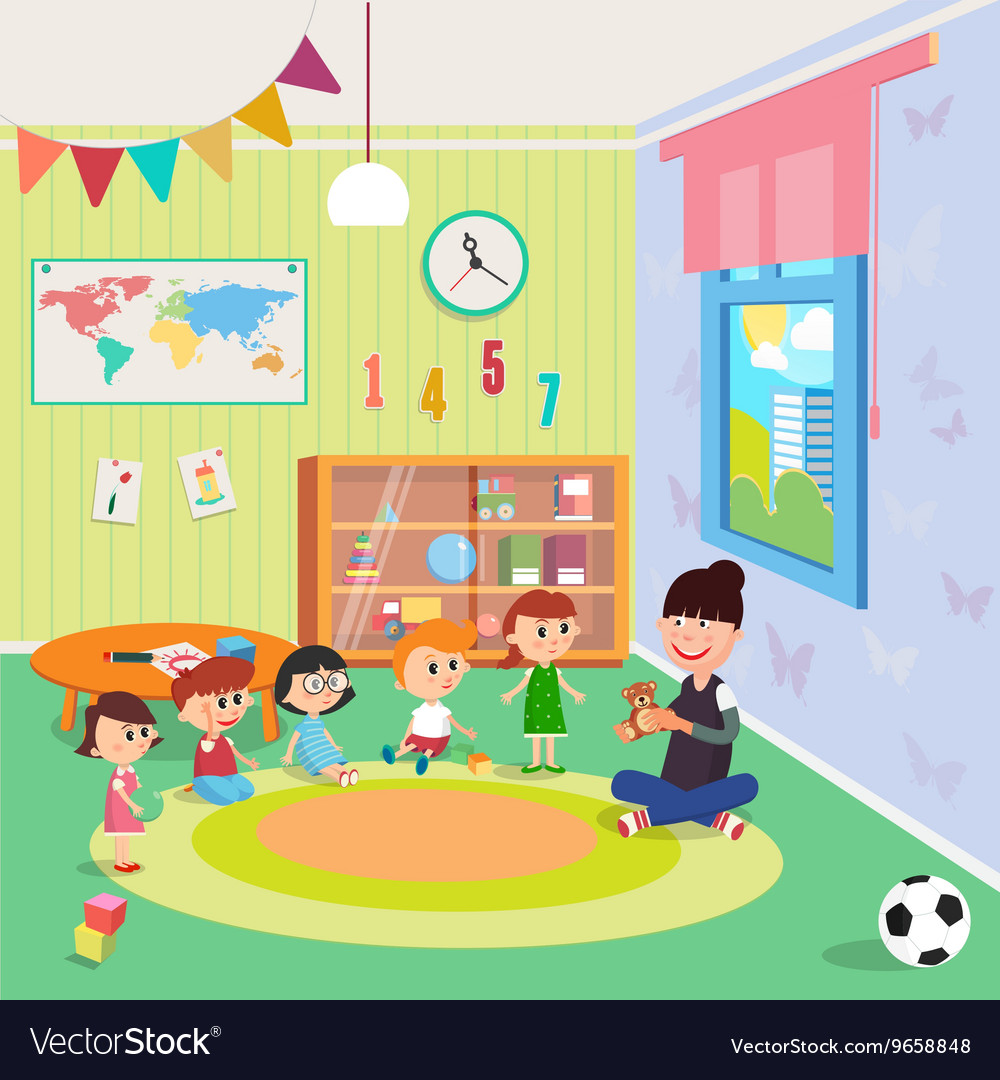 Все було легко та просто
Було складно та незрозуміло
Я втомила/вся